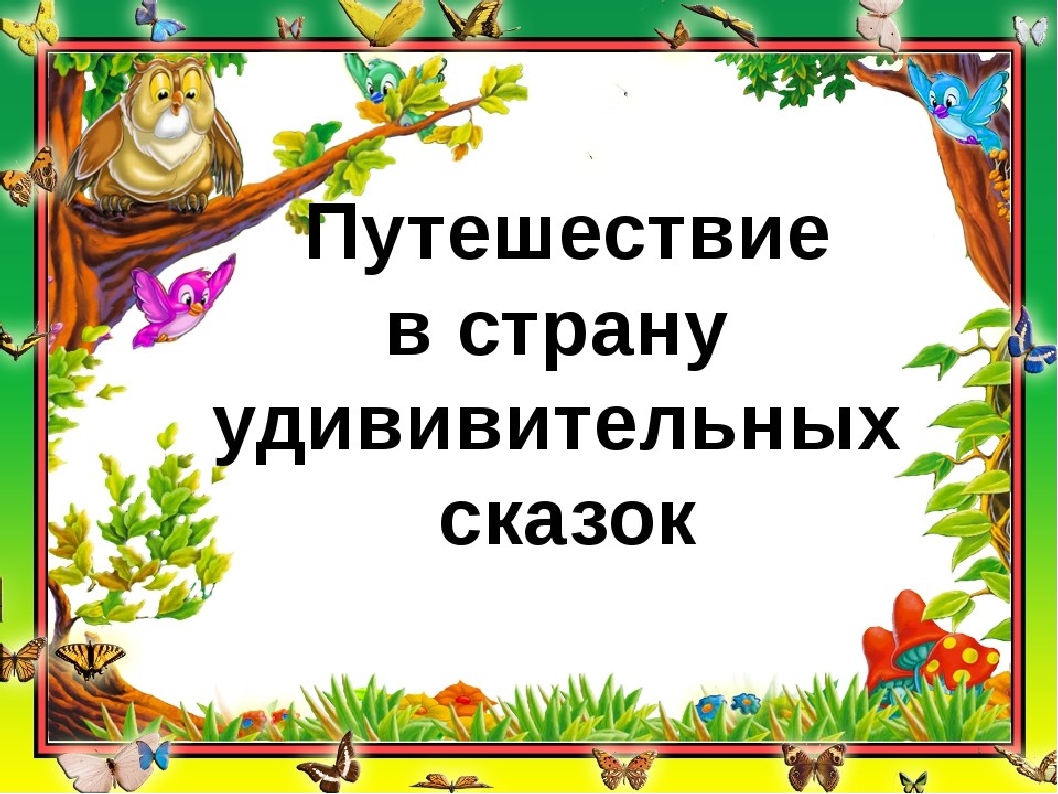 Выполнила
 учитель начальных классов Курочкина К.Н.
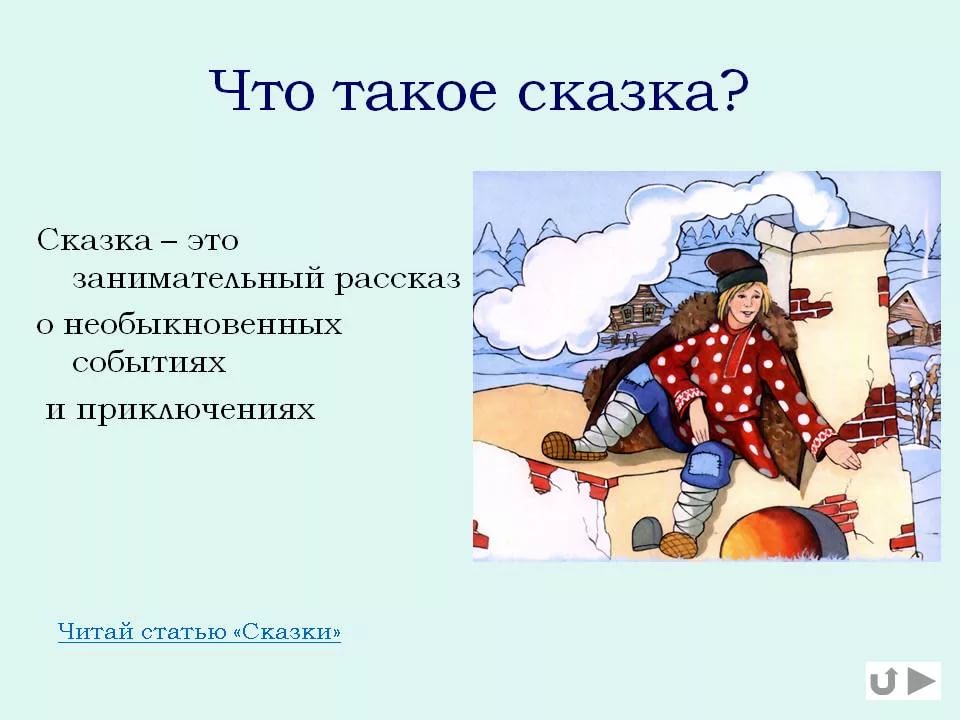 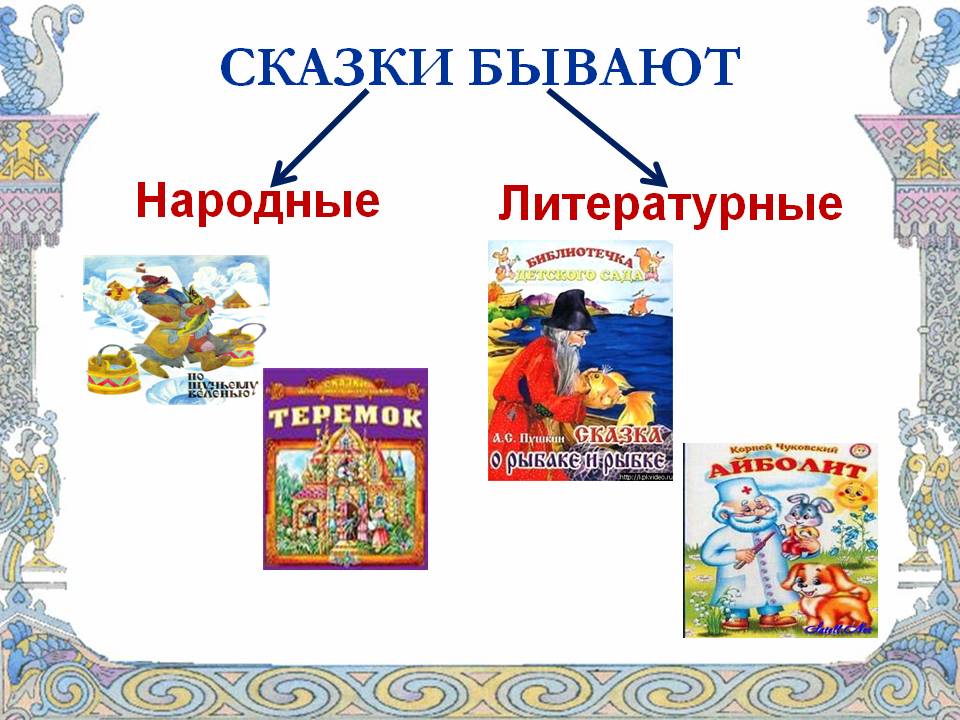 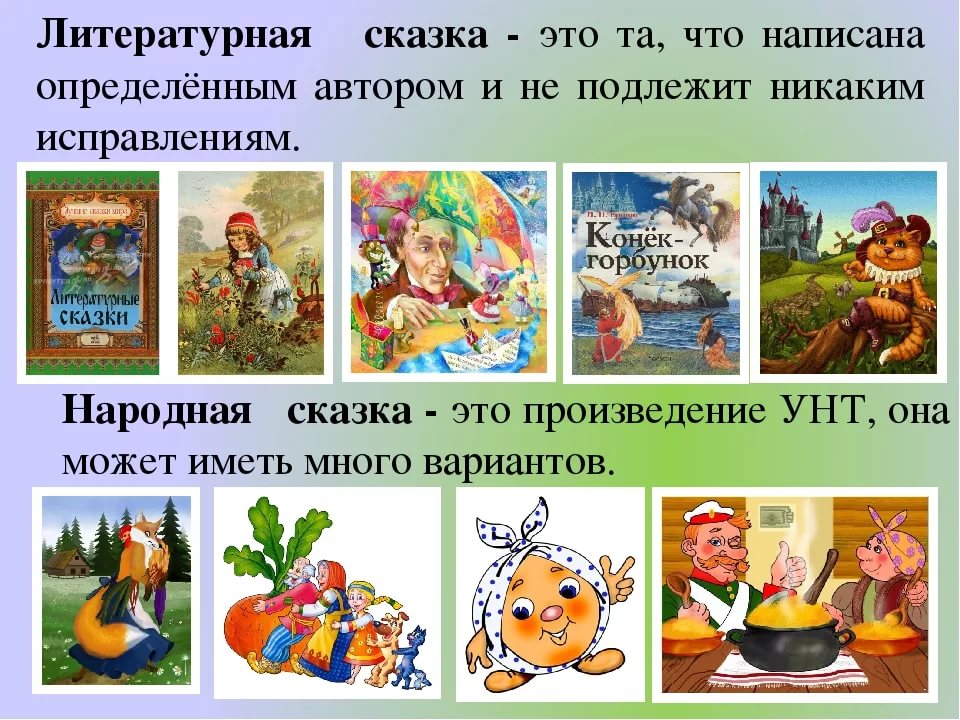 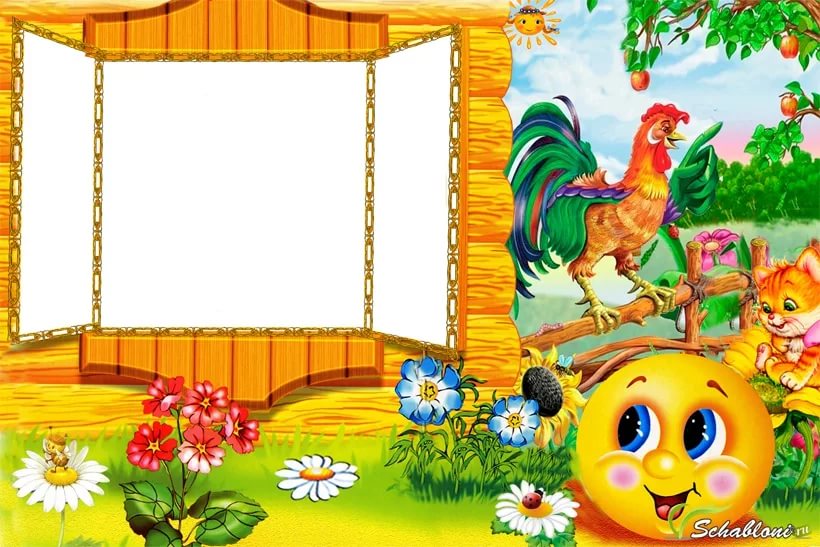 Сказка -ложь, да в ней намёк,
Добру молодцу урок.
            А.С. Пушкин
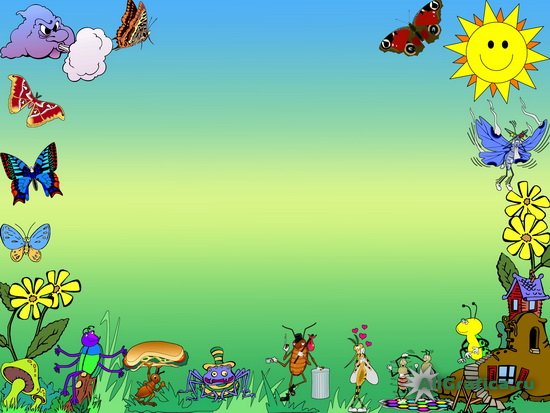 1 конкурс
Продолжите нужное слово:
«Три…»«Два …»  «Красная …» «Маша и … » «Царевна-… »«Аленький …» «Сестрица Аленушка и …» «Сивка-…»«Василиса-…» «Принцесса на …»
Медведя
Мороза
Шапочка
Медведь
Лягушка
Цветочек
Братец Иванушка
Бурка
Прекрасная
горошине
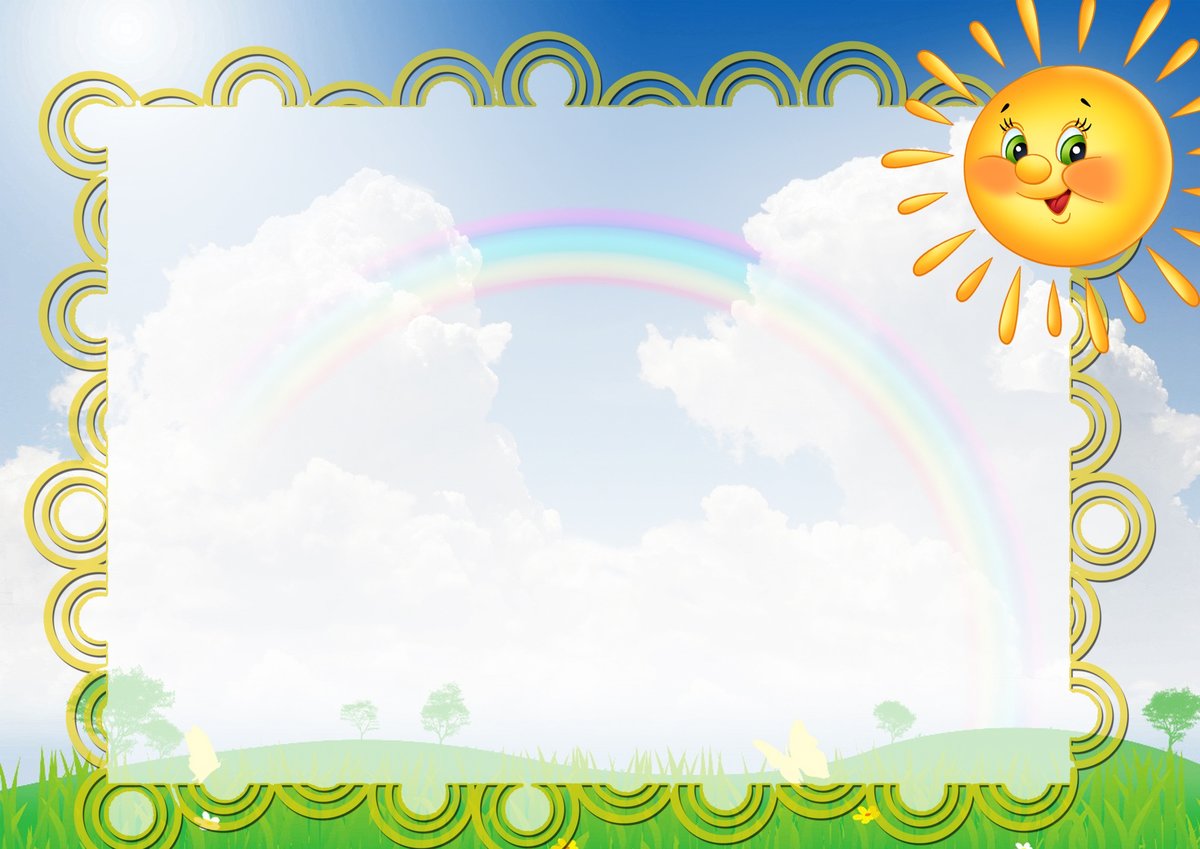 «Назови героя по подсказке»
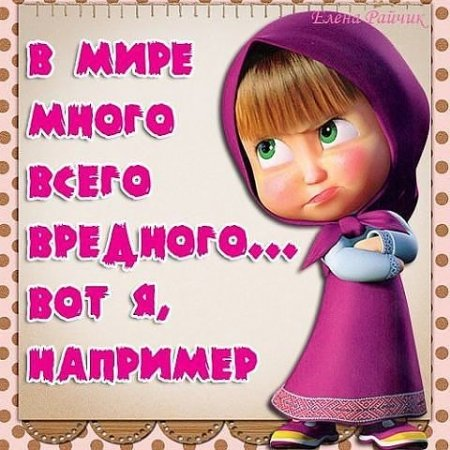 Кто следил, чтобы медведь не садился на пенек ,не ел пирожок-

Кто надоумил волка хвостом рыбу ловить

Кто испугался своего отражения в пруду- 

Кто выглянул в окошко за горошком
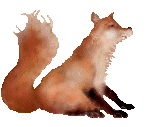 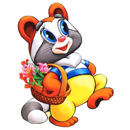 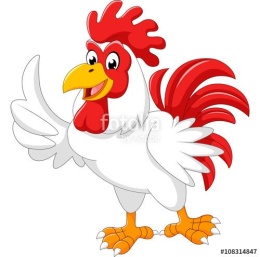 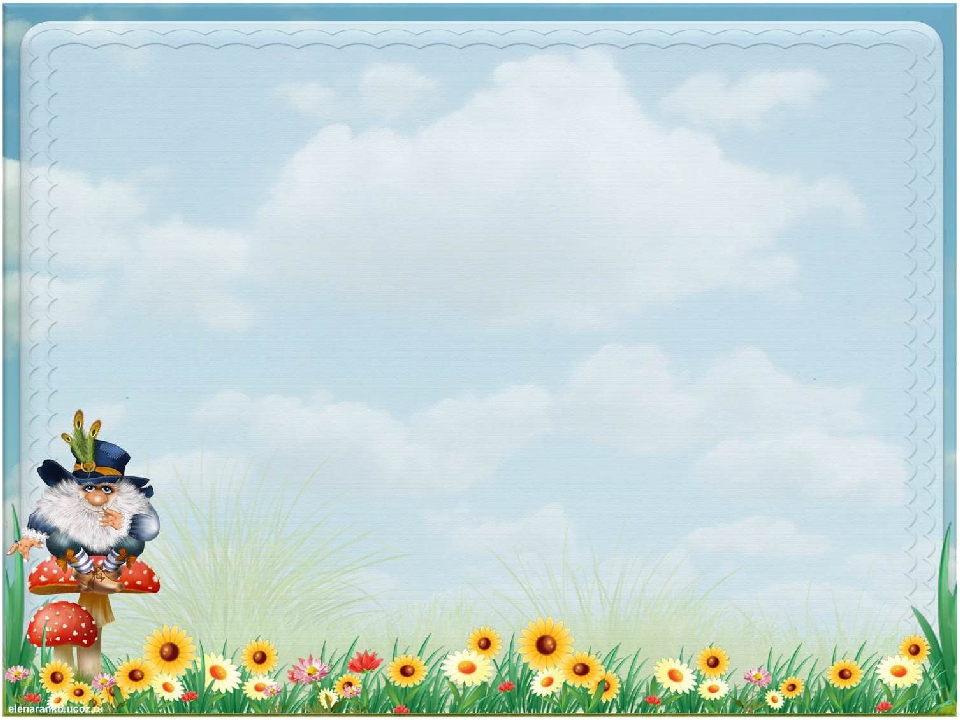 «Вспомни друзей героя»
Буратино
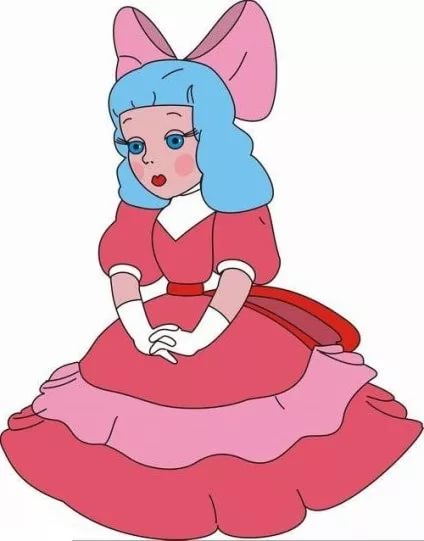 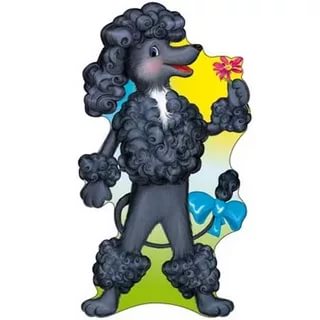 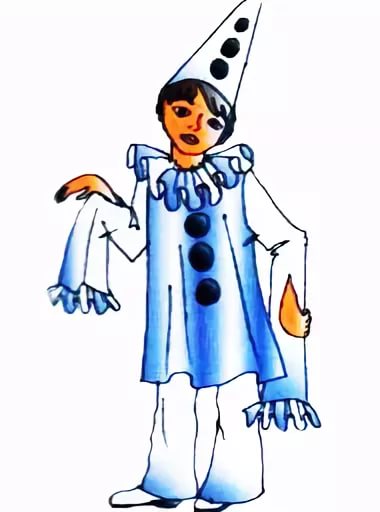 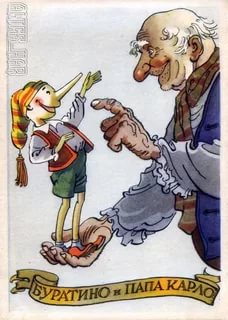 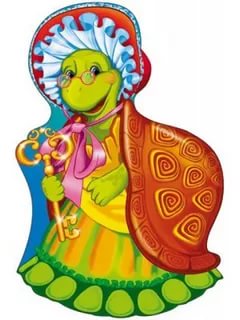 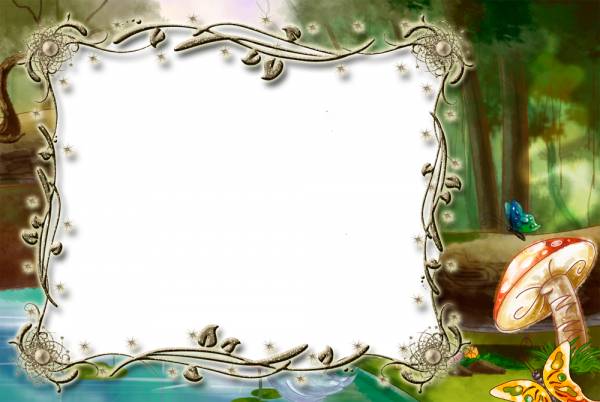 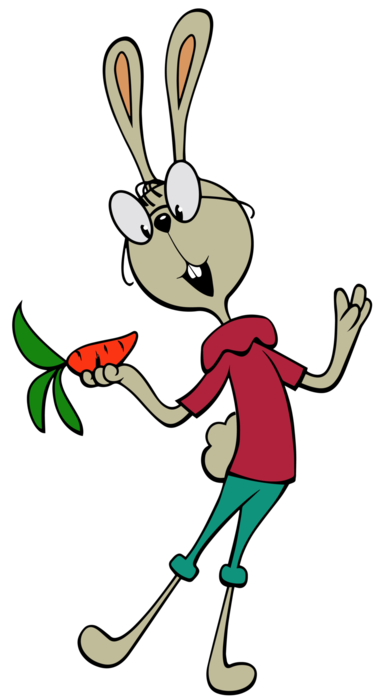 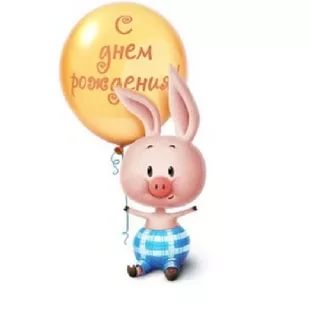 Винни-Пух
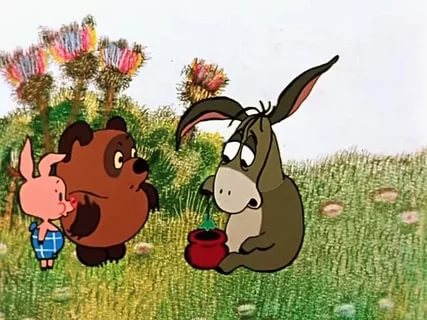 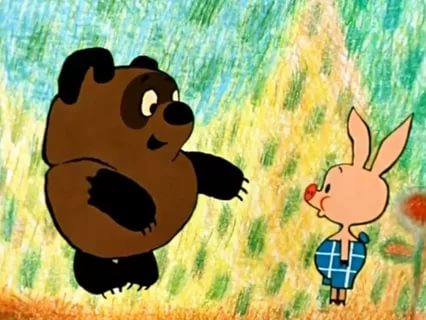 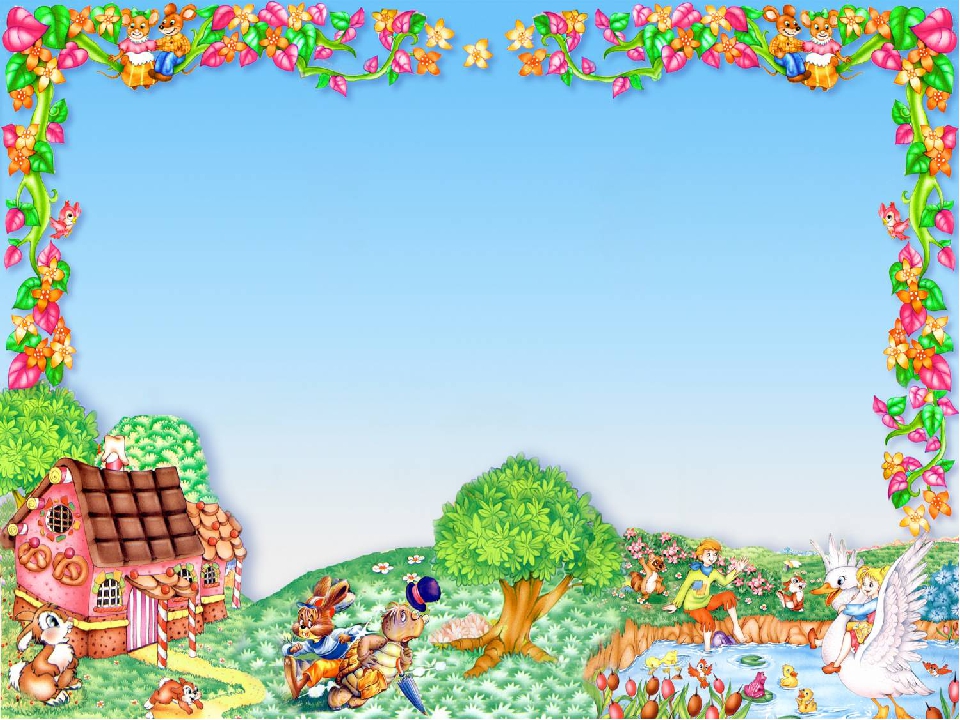 Крокодил Гена
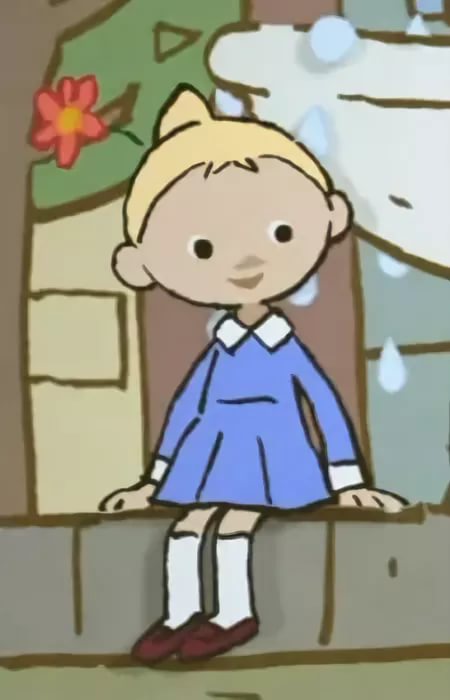 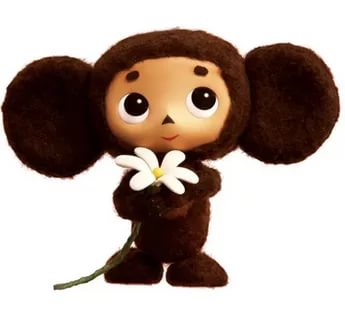 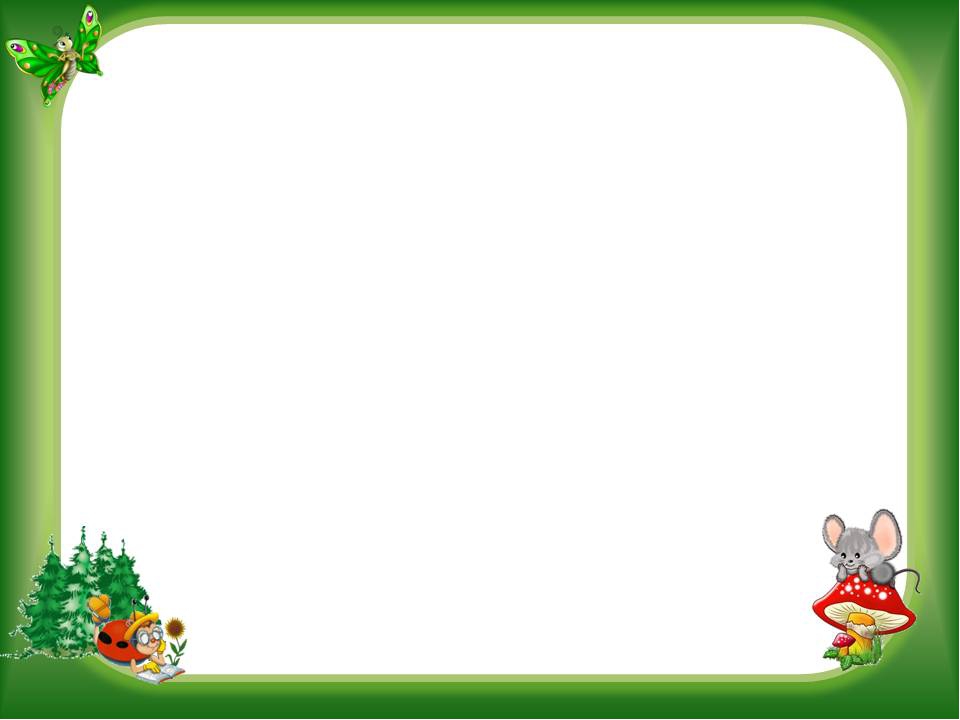 Чипа и Дейла
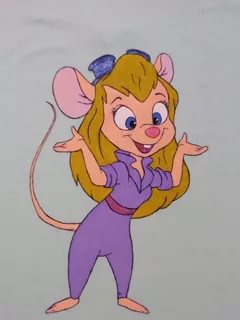 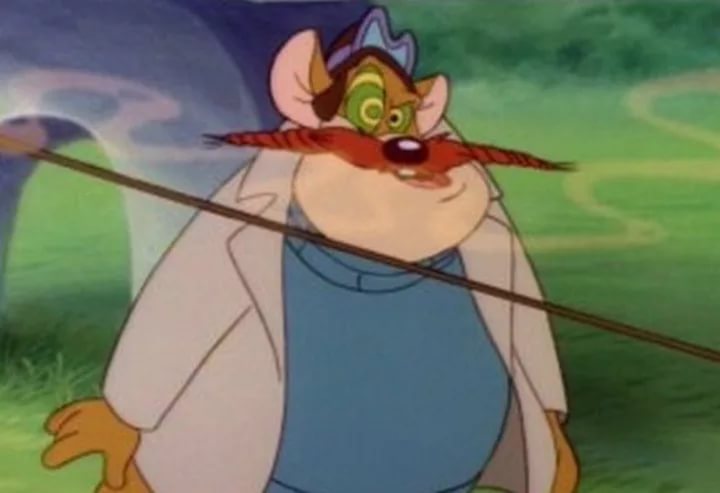 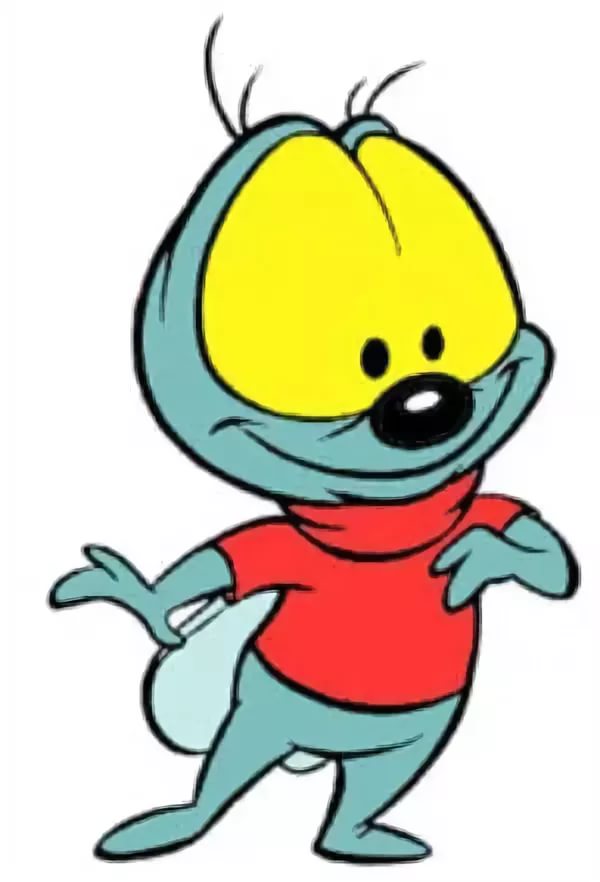 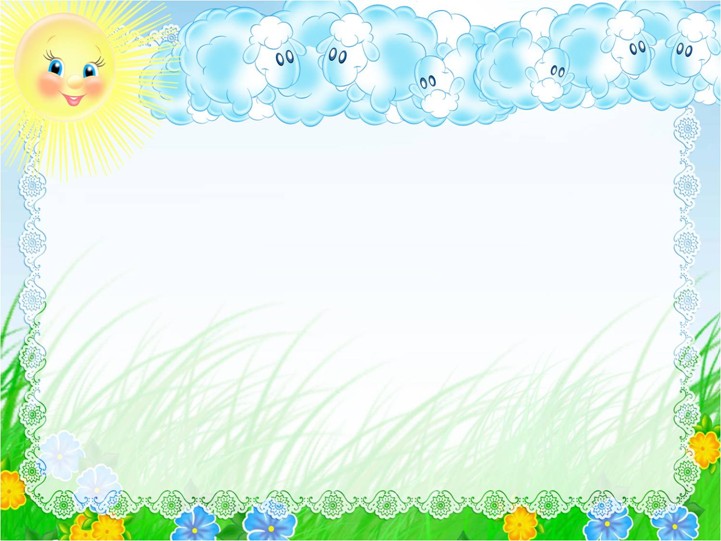 Хрюша
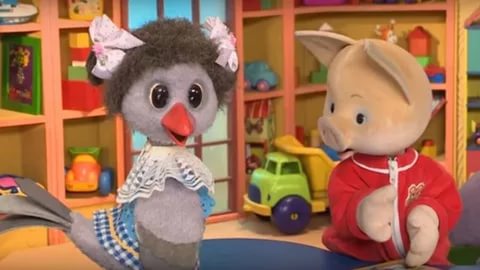 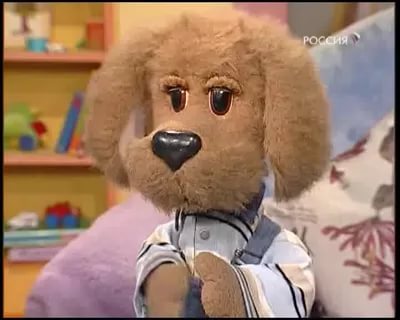 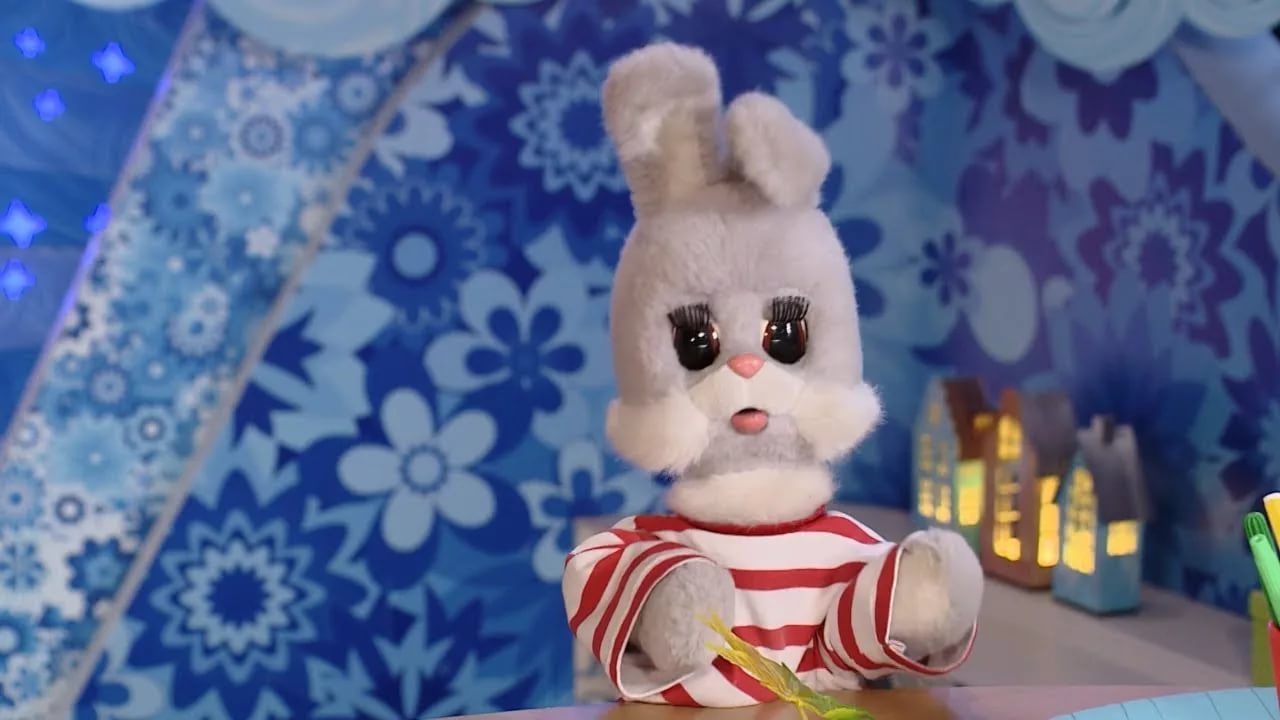 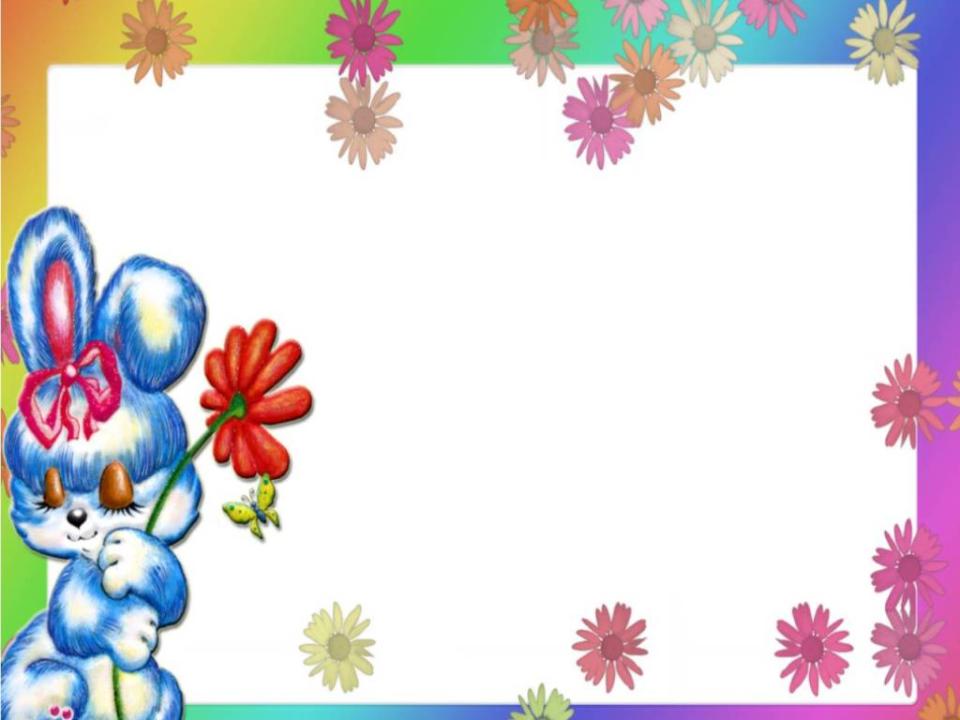 «Узнай героя по одежде»
«Носил он сапоги на лапах и перьями украшенную шляпу»
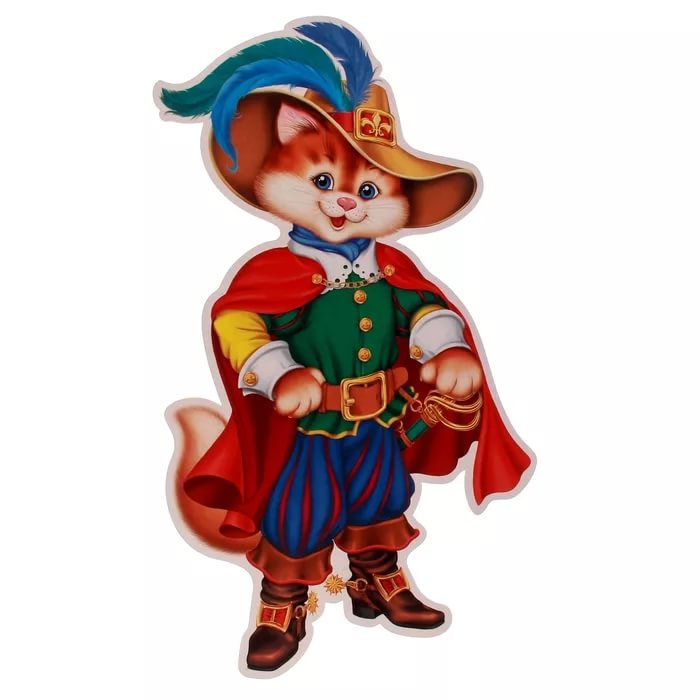 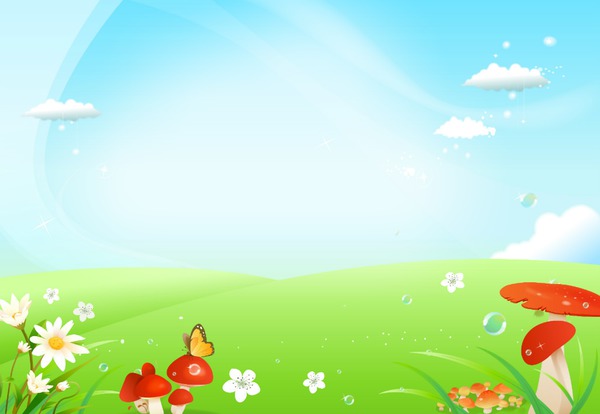 «Вдруг из подворотни страшный великан
Рыжий и усатый…»
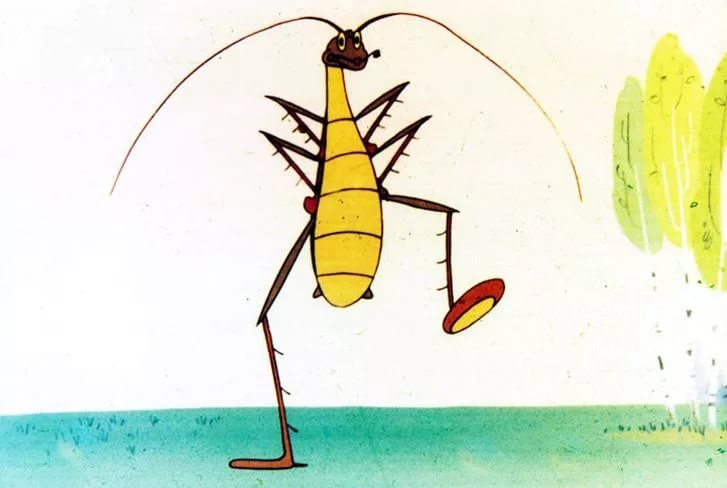 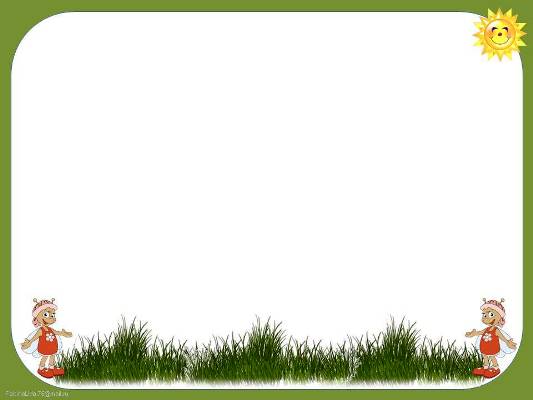 «Все шесть принцесс были прехорошенькими, но лучше всех была самая младшая, нежная и прозрачная, как лепесток розы. С глубокими синими, как море, глазами. Но и у неё, как и у других, не было ножек, а только рыбий хвост»
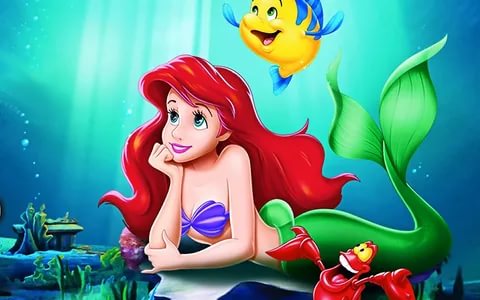 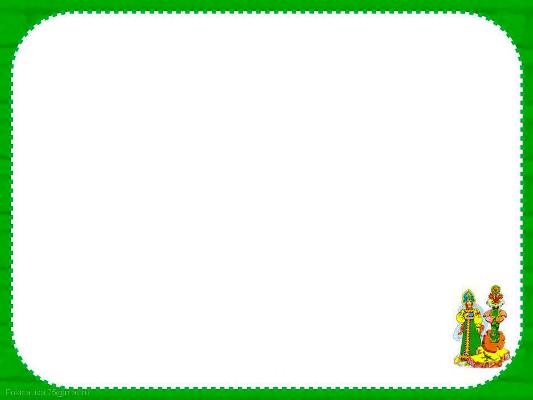 А теперь отгадайте автора сказок:
–               «Золушка»


А) Ш.ПерроБ) А.ПушкинВ) Братья Гримм
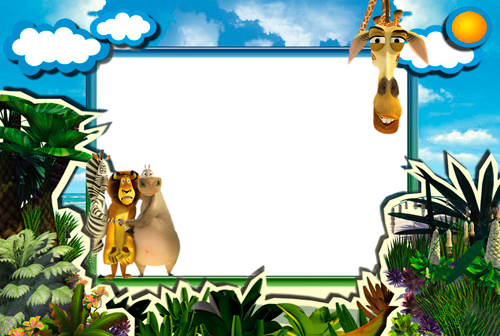 – «Сказка о царе Салтане»
         А) А.Пушкин         Б) В.Жуковский           В) И.Крылов
«Мойдодыр»

А) А.БартоБ) С.МаршакВ) К.Чуковский
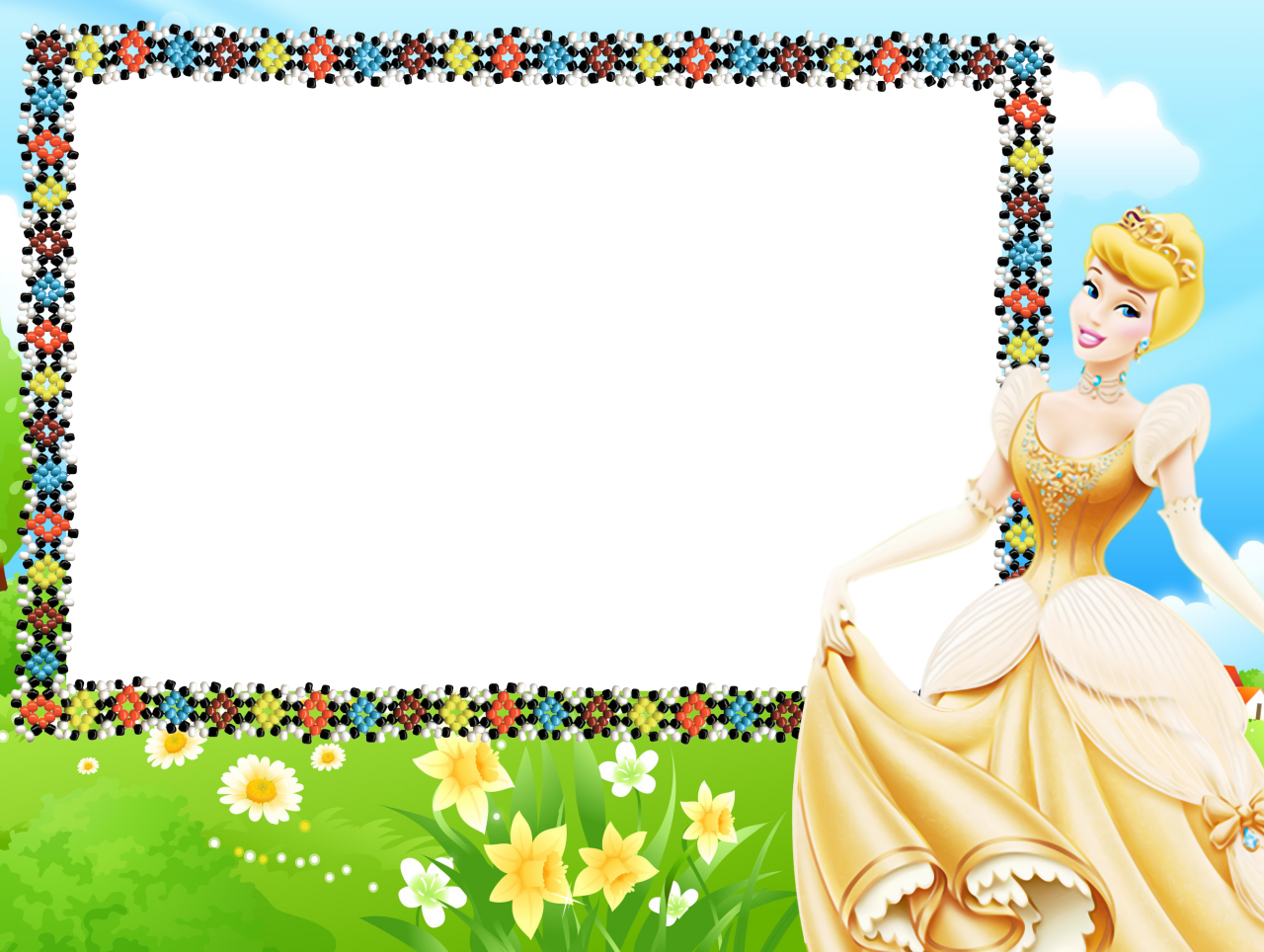 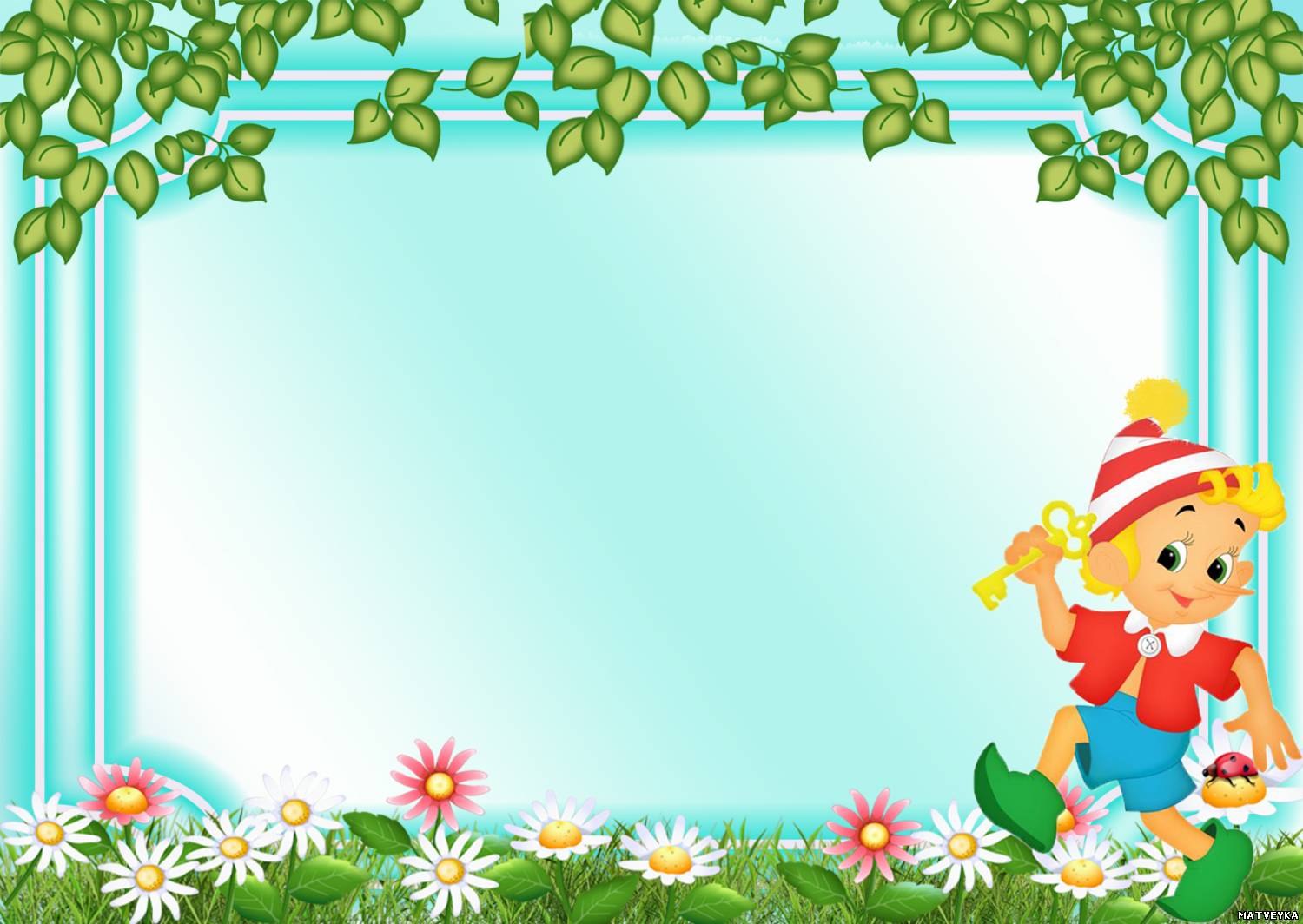 Угадайте сказку по опорным словам:
– крот, нора, ласточка, мышь, жаба, лилия
Дюймовочка
– замок, сапоги, поле, осел, шляпа, лев, маркиз, река, кот
Кот в сапогах
– волк, пирожки, девочка, бабушка, дровосеки
Красная шапочка